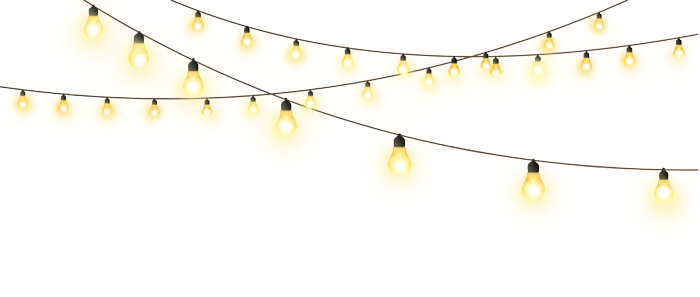 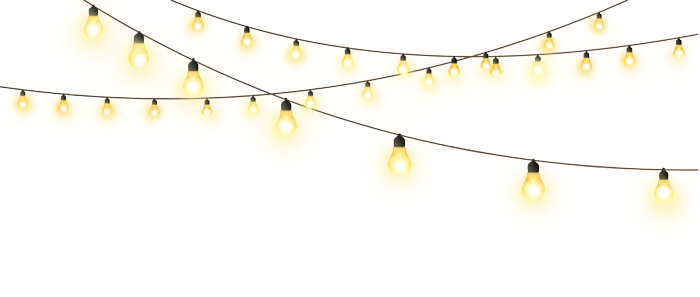 J. Castañeda Elementary Library
Books We Read
Featured Bluebonnet Books:
December / January Activities
* Daily hybrid classes 
* Library lessons on Hanukkah, 
  Christmas  family traditions, 
  hibernation, penguins,  Martin Luther 
  King, Inauguration Day, 
* Read winter stories
*Fiction / Non-Fiction (Animals of 
 Australia)
* LIBRO Planning Meetings 12/15/20; 
   1/12/2021; 1-26-21
* Zoom Parent Meeting on EBooks 1-14-21
*AR Participation Recognition 
*Helped Canales, Stillman and Martin librarians
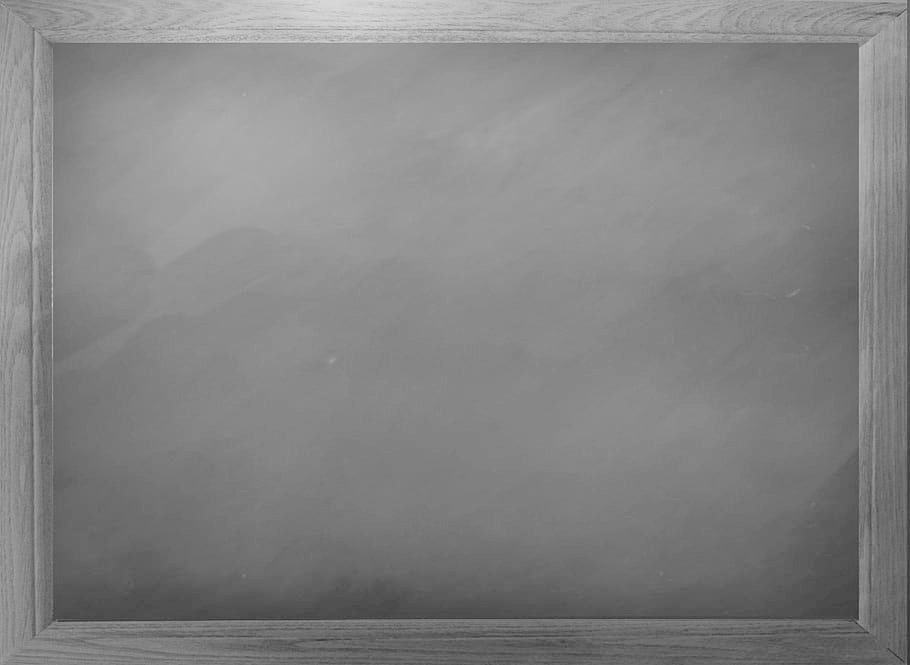 December
Our 4th and 5th graders learned the extraordinary career of Texas Congresswoman Barbara Jordan.
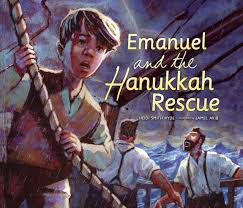 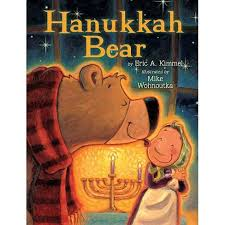 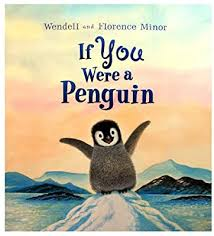 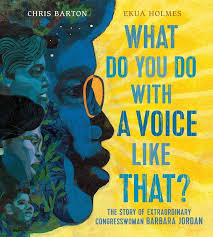 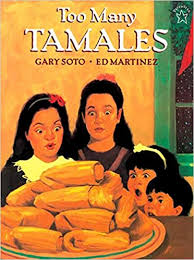 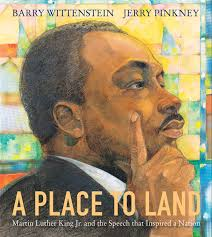 January
“A Place to Land” is an exemplary book that tells the story behind MLK’s famous speech “I Have A Dream”.
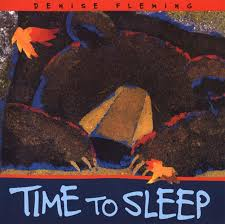 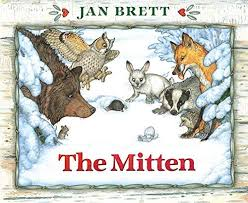 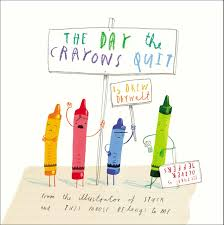 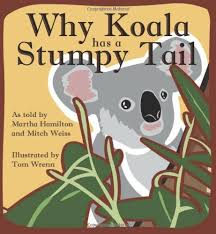 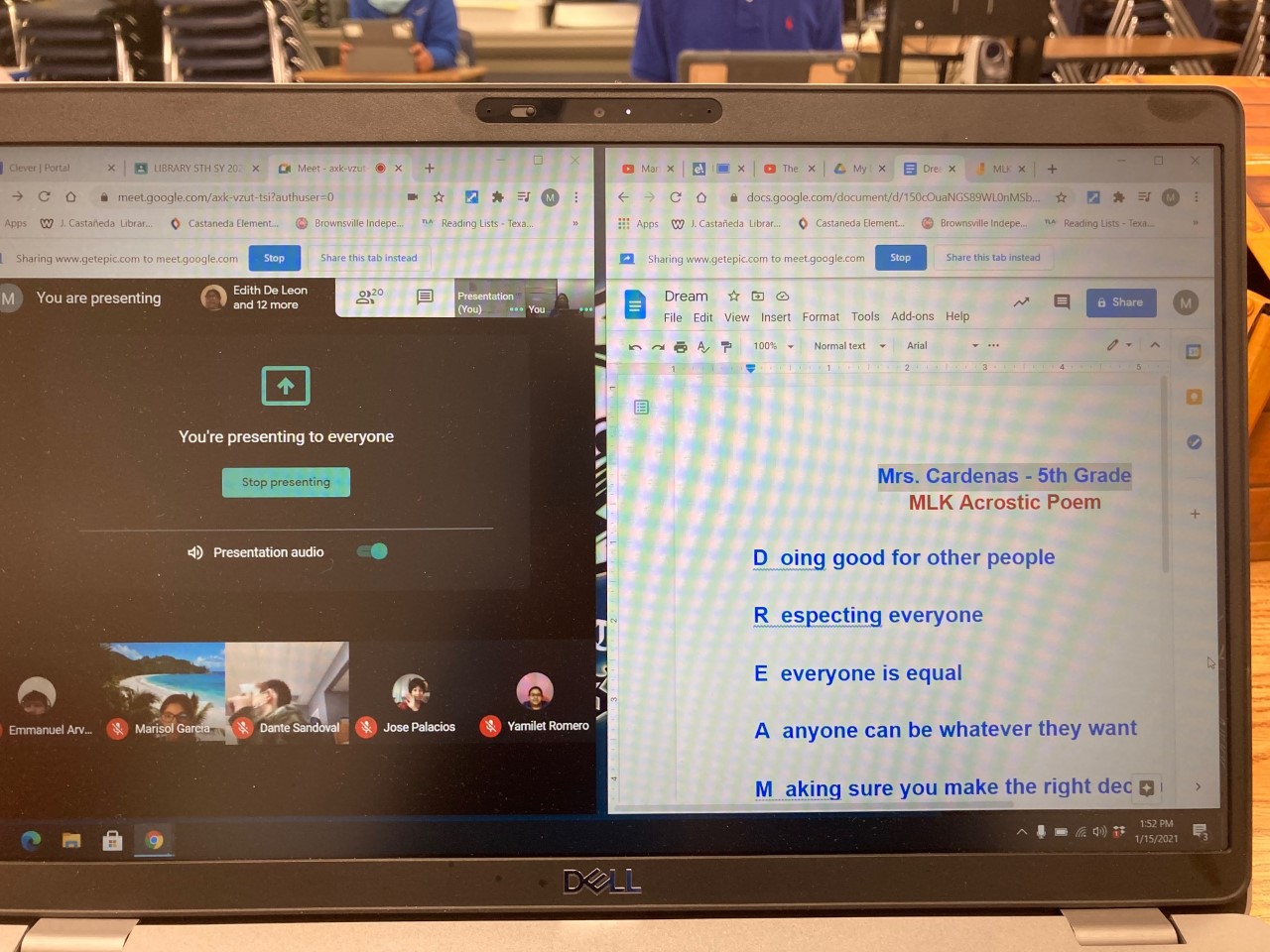 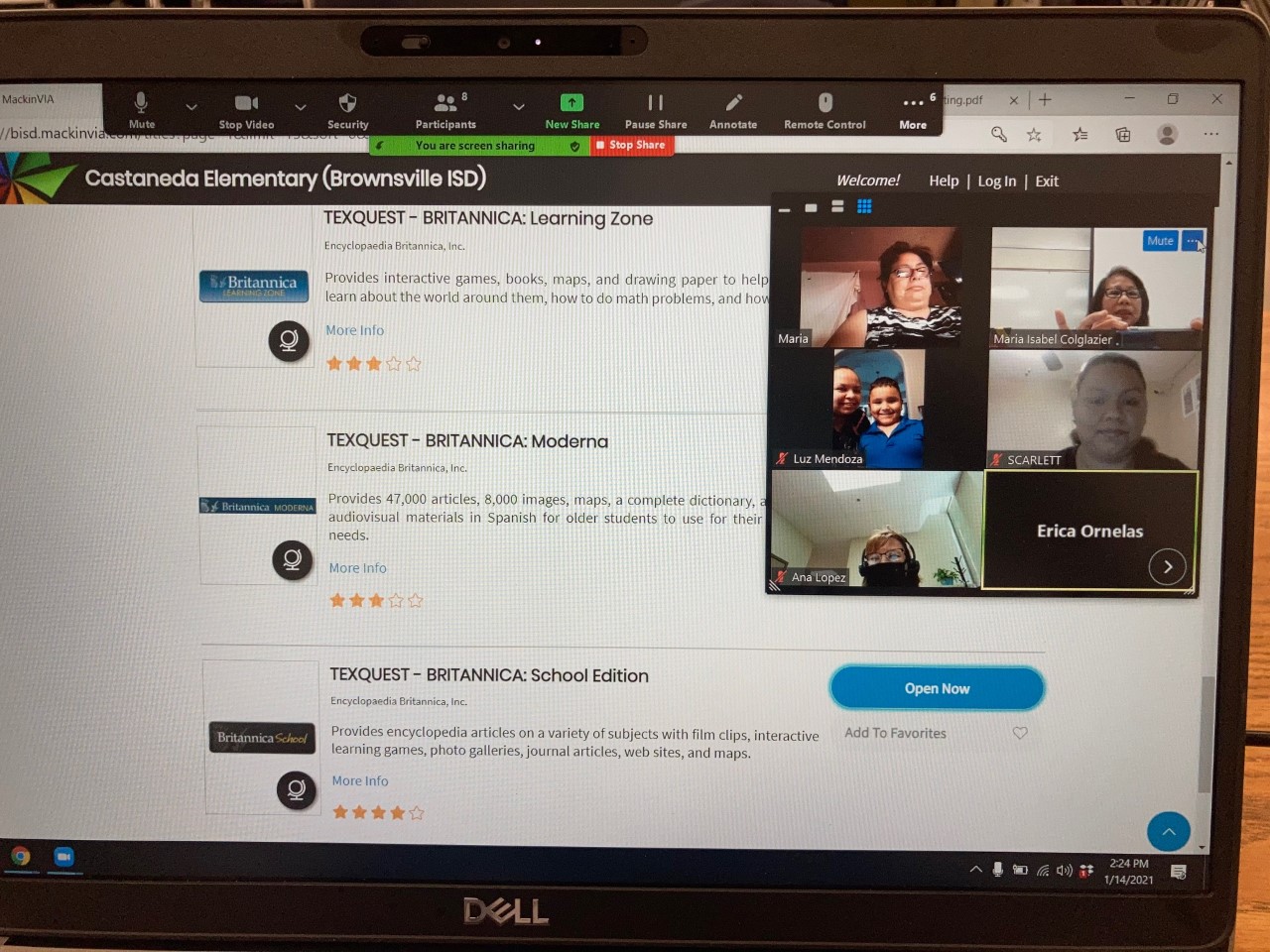 February Upcoming Events:
*Daily hybrid classes
*Black History Month
* Presidents’ Day
* Chinese New Year
*Continue getting ready for renovation
MLK Acrostic Poem Created by 
Mrs. Cardenas’ 5th Grade class
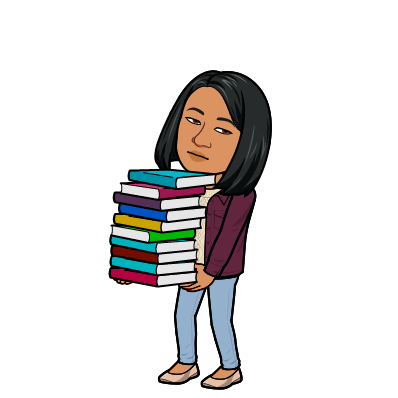 Zoom Parent Meeting on E-Books
1-14-2021
Ms. M. Colglazier
Librarian
             mircolglazier@bisd.us
956/698 0661
Castañeda Library Website
https://castanedalibrary.weebly.com/